HÓA HỌC LỚP 11
Câu 4: Cho axetilen tác dụng với nước (HgSO4, H2SO4, 800C)  thu được sản phẩm gì?
A. C2H5OH         B. CH3CHO         C. CH3-O-CH3          D. CH3COOH
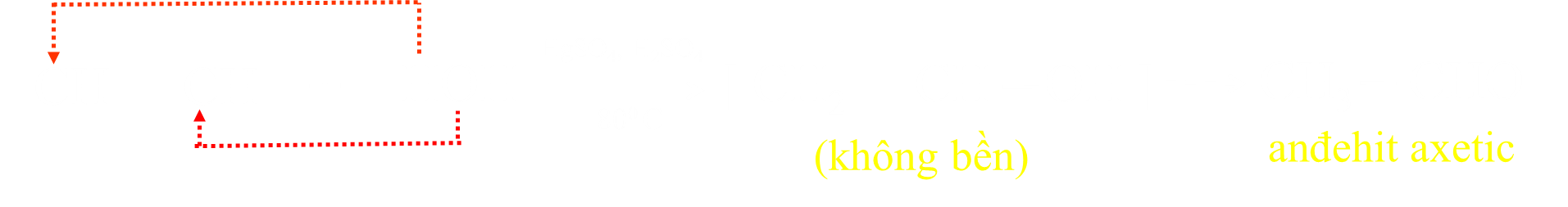 Câu 1: Công thức của ancol no, đơn chức, mạch hở là
A. CnH2nO(n≥1)      B. CnH2n+2O(n≥1)      C. CnH2n-2O(n≥2)       D. CnH2n+1O(n≥1)
Câu 2: Oxi hóa ancol bậc 1 bằng CuO, đun nóng thu được sản phẩm gì?
A. anđehit              B. ete                   C. xeton                  D. phenol
Câu 3: Oxi hóa ancol bậc 2 bằng CuO, đun nóng thu được sản phẩm gì?
A. axit cacboxylic         B. anđehit              C. ete                  D. xeton
1
2
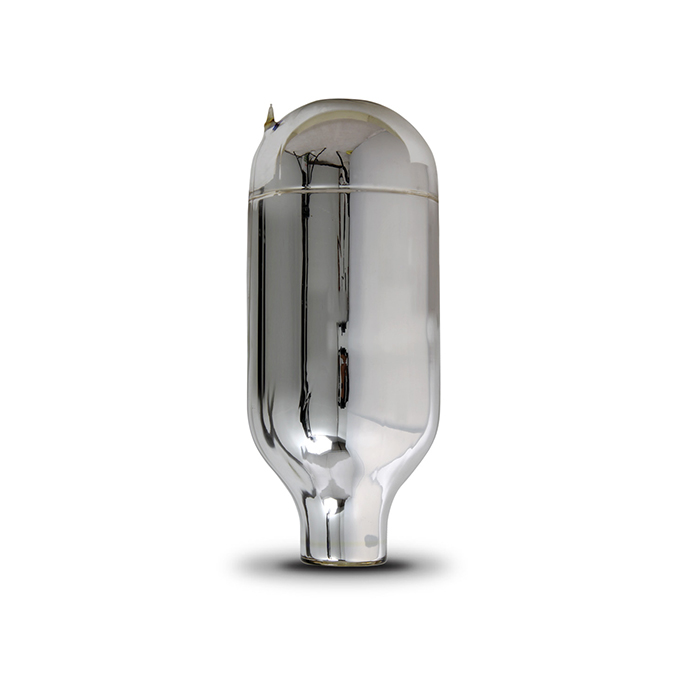 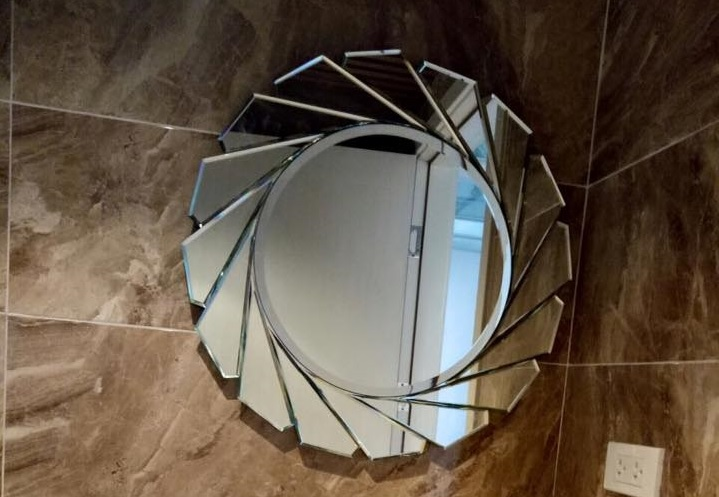 4
3
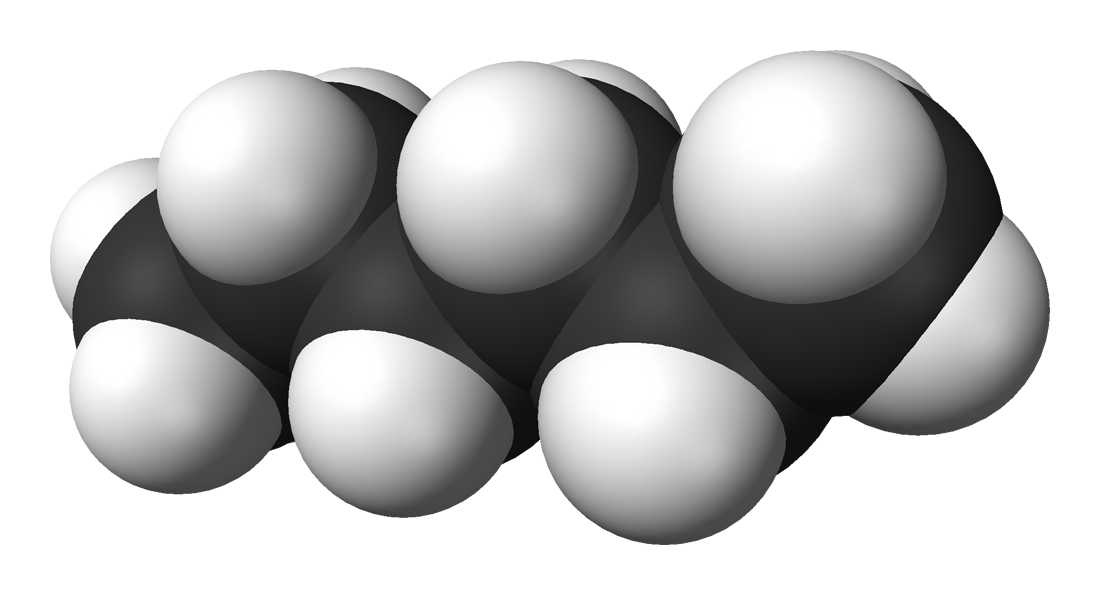 HÓA HỌC LỚP 11
BÀI 44
ANĐEHIT – XETON
(TIẾT 1)
HÓA HỌC 11
Bài 44     ANĐEHIT – XETON (tiết 1)
ĐỊNH NGHĨA, PHÂN LOẠI, DANH PHÁP
NỘI DUNG KIẾN THỨC
ĐẶC ĐIỂM CẤU TẠO. TÍNH CHẤT VẬT LÍ
TÍNH CHẤT HÓA HỌC
ĐIỀU CHẾ
ỨNG DỤNG
HÓA HỌC 11
MỤC TIÊU
Bài 44     ANĐEHIT – XETON (tiết 1)
HÓA HỌC 11
A. ANĐEHIT
I. Định nghĩa, phân loại, danh pháp
1. Định nghĩa
H
Anđehit là những hợp chất hữu cơ mà phân tử có nhóm   CHO       
 liên kết trực tiếp với nguyên tử cacbon hoặc nguyên tử hiđro.
C
O
Thí dụ
C2H5    CHO
C3H7    CHO
H   CHO
CH3    CHO
C3H6O
CH2O
C4H8O
CTPT:
C2H4O
CTTQ của anđehit no, đơn chức, mạch hở:
CnH2n+1CHO (n ≥ 0)
CmH2mO (m ≥ 1)
R  CHO (R là H hoặc gốc hiđrocacbon)
HÓA HỌC 11
Bài 44     ANĐEHIT – XETON (tiết 1)
I. Định nghĩa, phân loại, danh pháp
1. Định nghĩa
2. Phân loại
phân loại
theo đặc điểm của gốc hiđrocacbon
theo số lượng nhóm – CHO
anđehit đơn chức
anđehit đa chức
anđehit no
anđehit thơm
anđehit không no
(1)
(2)
(3)
(5)
(4)
(6)
(4)
(5)
(1)
(2)
(3)
(6)
C6H5    CHO
OHC   CHO
H   CHO
(5)
(3)
(1)
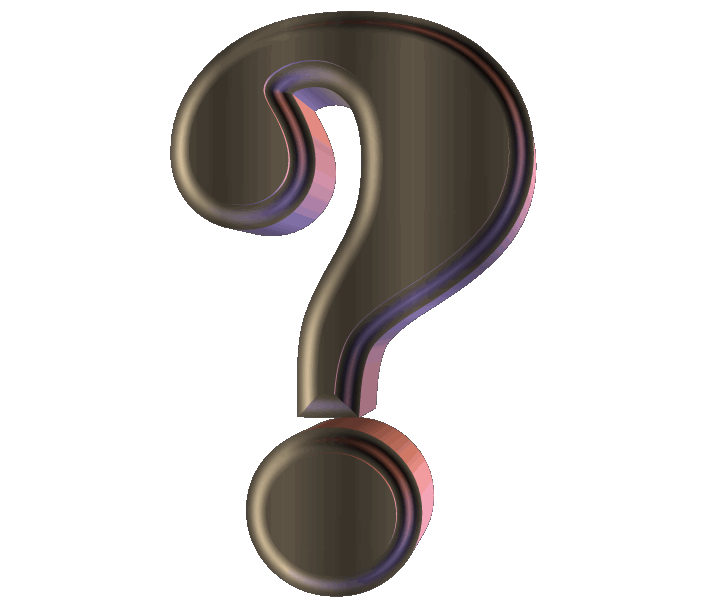 CH3   CHO
OHC   CH2   CHO
CH2=CH   CHO
(2)
(4)
(6)
HÓA HỌC 11
Bài 44     ANĐEHIT – XETON (tiết 1)
I. Định nghĩa, phân loại, danh pháp
1. Định nghĩa
2. Phân loại
3. Danh pháp
3. Danh pháp:
Tên thay thế
tên của hiđrocacbon tương ứng với mạch chính + al.
Tên thông thường
anđehit + tên axit tương ứng.
Anđehit
Axit tương ứng
HCOOH
axit fomic
anđehit fomic
metanal
HCHO
fomanđehit
CH3COOH
axit axetic
anđehit axetic
etanal
CH3CHO
axetanđehit
CH3CH2COOH
axit propionic
propanal
anđehit propionic
CH3CH2CHO
CH3  CH   CH2 COOH
4         3         2         1
CH3  CH   CH2 CHO
3-metylbutanal
anđehit isovaleric
CH3
CH3
axit isovaleric
HÓA HỌC 11
Bài 44     ANĐEHIT – XETON (tiết 1)
I. Định nghĩa, phân loại, danh pháp
Viết công thức cấu tạo các đồng phân anđehit ứng với CTPT C5H10O và gọi tên các đồng phân đó.
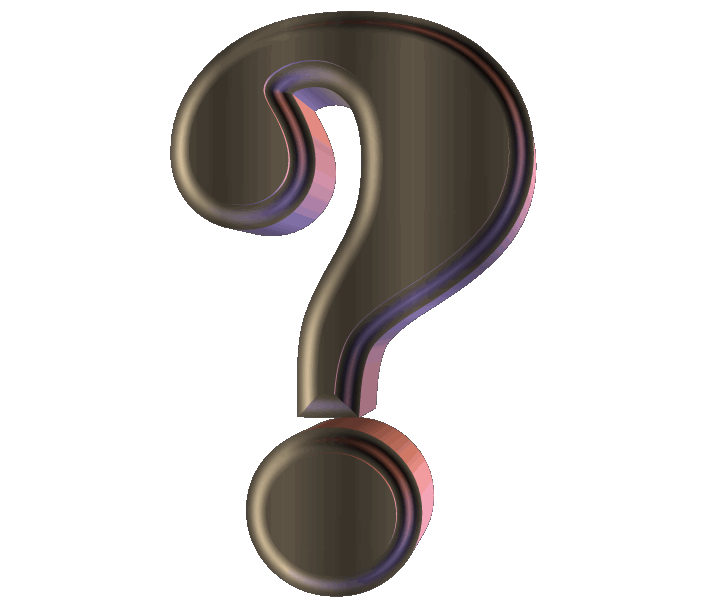 CH3 – CH2 – CH2 – CH2  – CHO
pentanal
4             3            2            1
2-metylbutanal
4              3           2             1
3-metylbutanal
CH3 – CH – CH2 – CHO
CH3 – CH2 – CH – CHO
CH3 – C – CHO
CH3
CH3
CH3
CH3
3              2      1
2,2-đimetylpropanal
HÓA HỌC 11
Bài 44     ANĐEHIT – XETON (tiết 1)
I. Định nghĩa, phân loại, danh pháp
II. Đặc điểm cấu tạo. Tính chất vật lí
1. Đặc điểm cấu tạo
δ-
một liên kết xích ma bền
O
δ+
C
một kiên kết pi kém bền
H
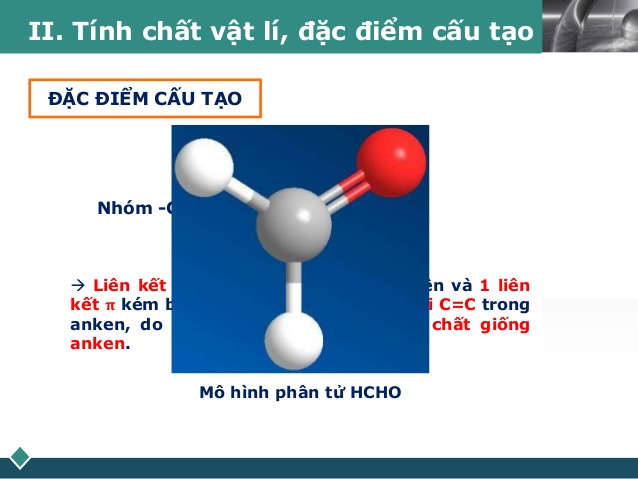 HÓA HỌC 11
Bài 44     ANĐEHIT – XETON (tiết 1)
II. Đặc điểm cấu tạo. Tính chất vật lí
2. Tính chất vật lí
Trạng thái: Ở điều kiện thường các anđehit đầu dãy đồng đẳng là 
     chất khí, các anđehit tiếp theo là chất lỏng hoặc chất rắn.
Tính tan: Các anđehit đầu dãy đồng đẳng tan tốt trong nước, độ tan giảm dần theo chiều tăng của phân tử khối.
Nhiệt độ sôi: Các anđehit có nhiệt độ nóng chảy và nhiệt độ sôi cao hơn so với các hiđrocacbon nhưng thấp hơn so với các ancol có cùng số nguyên tử cacbon.
δ-
O
δ+
C2H6       CH3CHO        C2H5OH
C
Nhiệt độ sôi: -890C            210C               780C
H
HÓA HỌC 11
Bài 44     ANĐEHIT – XETON (tiết 1)
III. Tính chất hóa học
1. Phản ứng cộng hiđro
(phản ứng khử)
-1
+1
0
+1
(ancol bậc I)
Ni, t0
H
H
+
CH3    CH    O
+  H2
CH3    CH=O
2
chất oxi hóa
chất khử
Ni, t0
H2
2
CH2=CH   CH = O  +
CH3   CH2   CH2    OH
Ni, t0
CnH2n+1CH2OH
CnH2n+1CHO
+  H2
II. Tính chất hóa học
1. Phản ứng cộng hiđro
(phản ứng khử)
2. Phản ứng oxi hóa không hoàn toàn
CH3     COOH
+1
+1
0
+3
t0
2
3
2
2
CH3     CHO  +   AgNO3 +   NH3 + H2O
CH3    COONH4 +   Ag↓ +  NH4NO3
chất oxi hóa
chất khử
3
2
2
t0
2
HCHO  +    AgNO3 +    NH3 + H2O
HCOONH4 +    Ag↓  +    NH4NO3
+
t0
2
2
2
3
(NH4)2CO3 +    Ag↓  +    NH4NO3
HCOONH4 +   AgNO3 +    NH3 + H2O
6
t0
2
4
4
4
(NH4)2CO3  +    Ag↓  +    NH4NO3
HCHO  +    AgNO3 +    NH3 +   H2O
t0
2
3
2
2
ONH4
R   CHO  +   AgNO3 +   NH3 + H2O
R   COONH4 +   Ag↓  +   NH4NO3
ONH4
H
NH4O   C
H   C
H   C
t0
4
6
4
2
4
O
O
O
R(CHO)2 +   AgNO3 +   NH3 +      H2O
R(COONH4)2 +   Ag↓  +   NH4NO3
HÓA HỌC 11
Bài 44     ANĐEHIT – XETON (tiết 1)
AgNO3/NH3
R(CHO)a
2a Ag
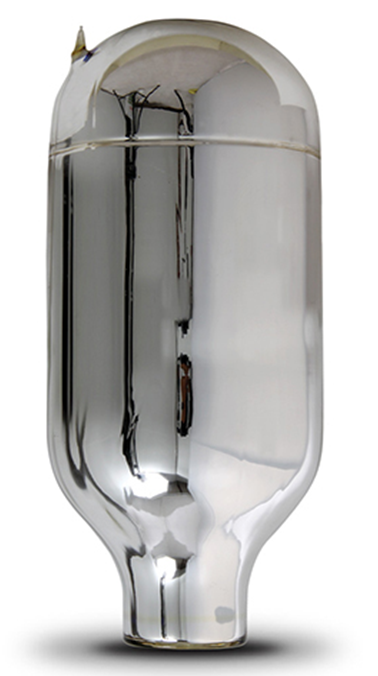 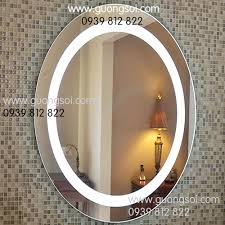 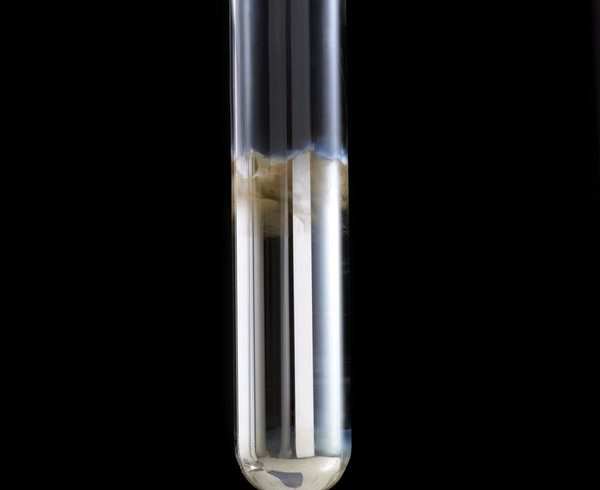 HÓA HỌC 11
Bài 44     ANĐEHIT – XETON (tiết 1)
III. Tính chất hóa học
2. Phản ứng oxi hóa không hoàn toàn
Có thể dùng các chất oxi hóa khác : O2, dd Br2, dd KMnO4... để oxi hóa anđehit
2
2
xt, t0
CH3    COOH
CH3    CHO  +   O2
2
CH3    CHO  +  Br2  + H2O
CH3    COOH  +    HBr
HÓA HỌC 11
Bài 44     ANĐEHIT – XETON (tiết 1)
III. Tính chất hóa học
Kết luận
+3
CH3   COOH
+1
-1
+3
CH3   COONH4
CH3   CH2OH
CH3   CHO
-2e
+2e
tác dụng với dd AgNO3/NH3, O2, 
dd Br2, dd KMnO4
tác dụng với H2
tính oxi hóa
tính khử
Xin chào và hẹn gặp lại các em!!!
HÓA HỌC 11
Bài 44     ANĐEHIT – XETON (tiết 1)
I. Định nghĩa, phân loại, danh pháp
Viết các đồng phân mạch hở ứng với CTPT C3H6O và gọi tên các đồng phân đó.
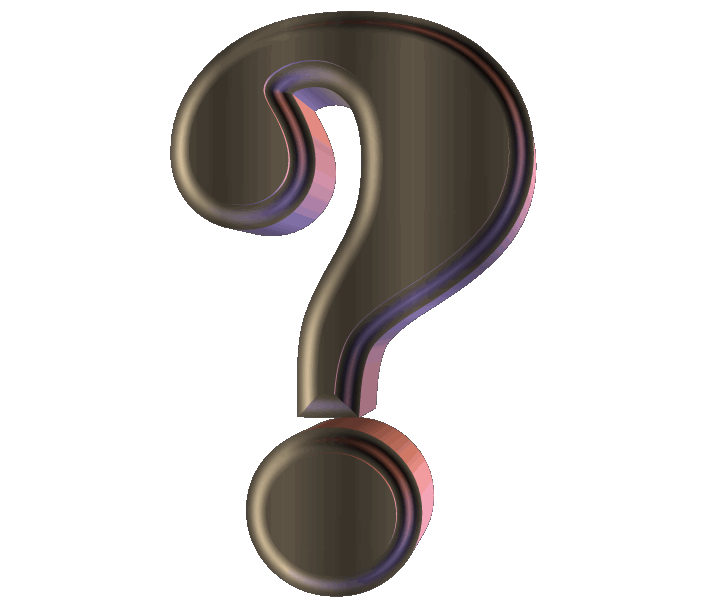 propanal
CH3– CH2– CH=O
ancol anlylic
CH2= CH – CH2– OH
metyl vinyl ete
CH2= CH – O – CH3
CH3    C   CH3
axeton
=
O